John Turner

Turners of Bytham
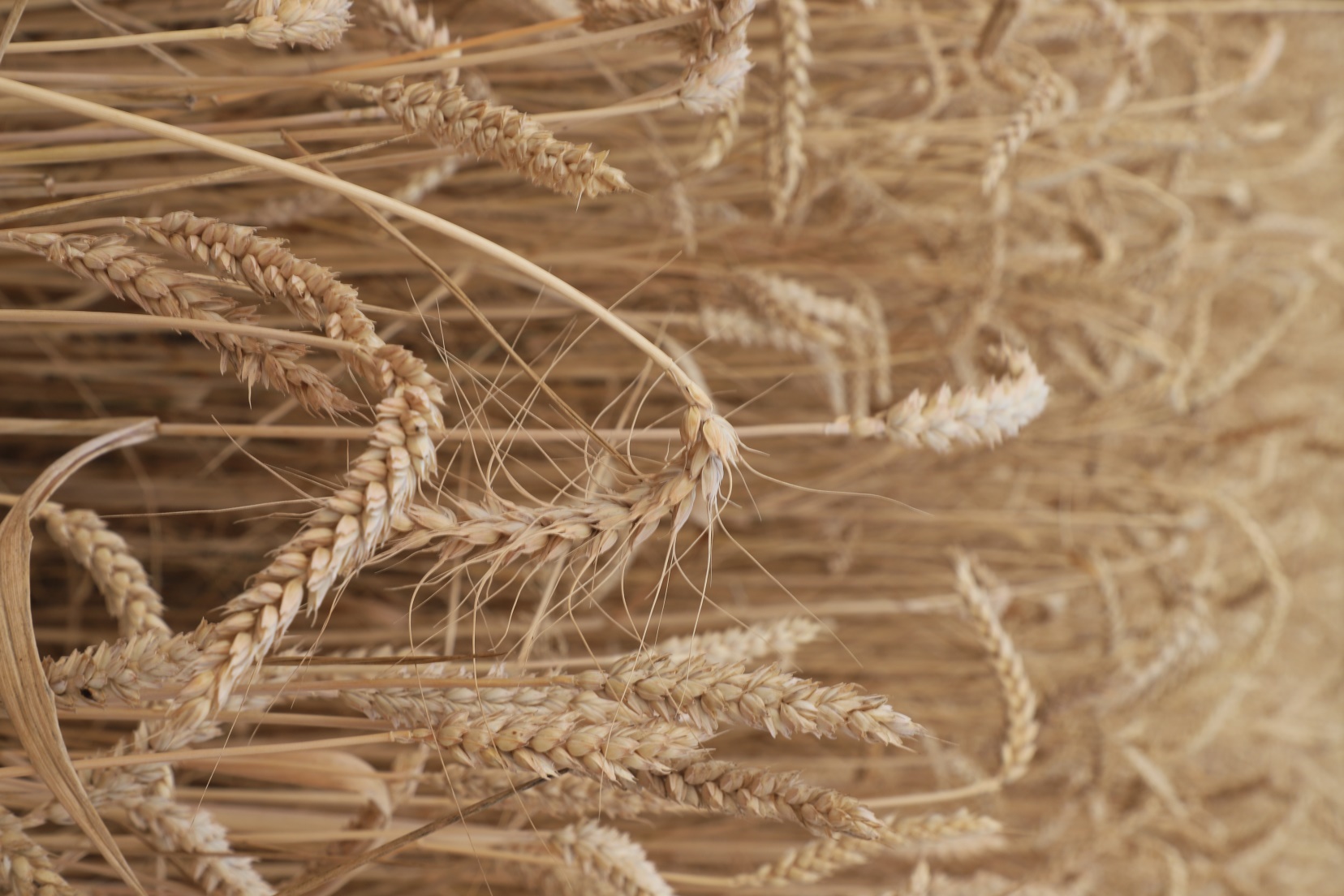 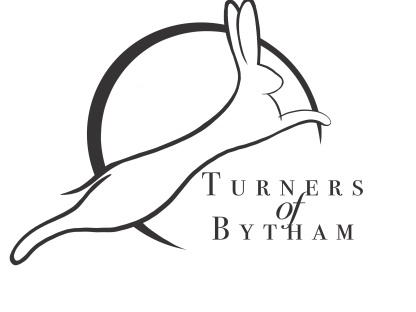 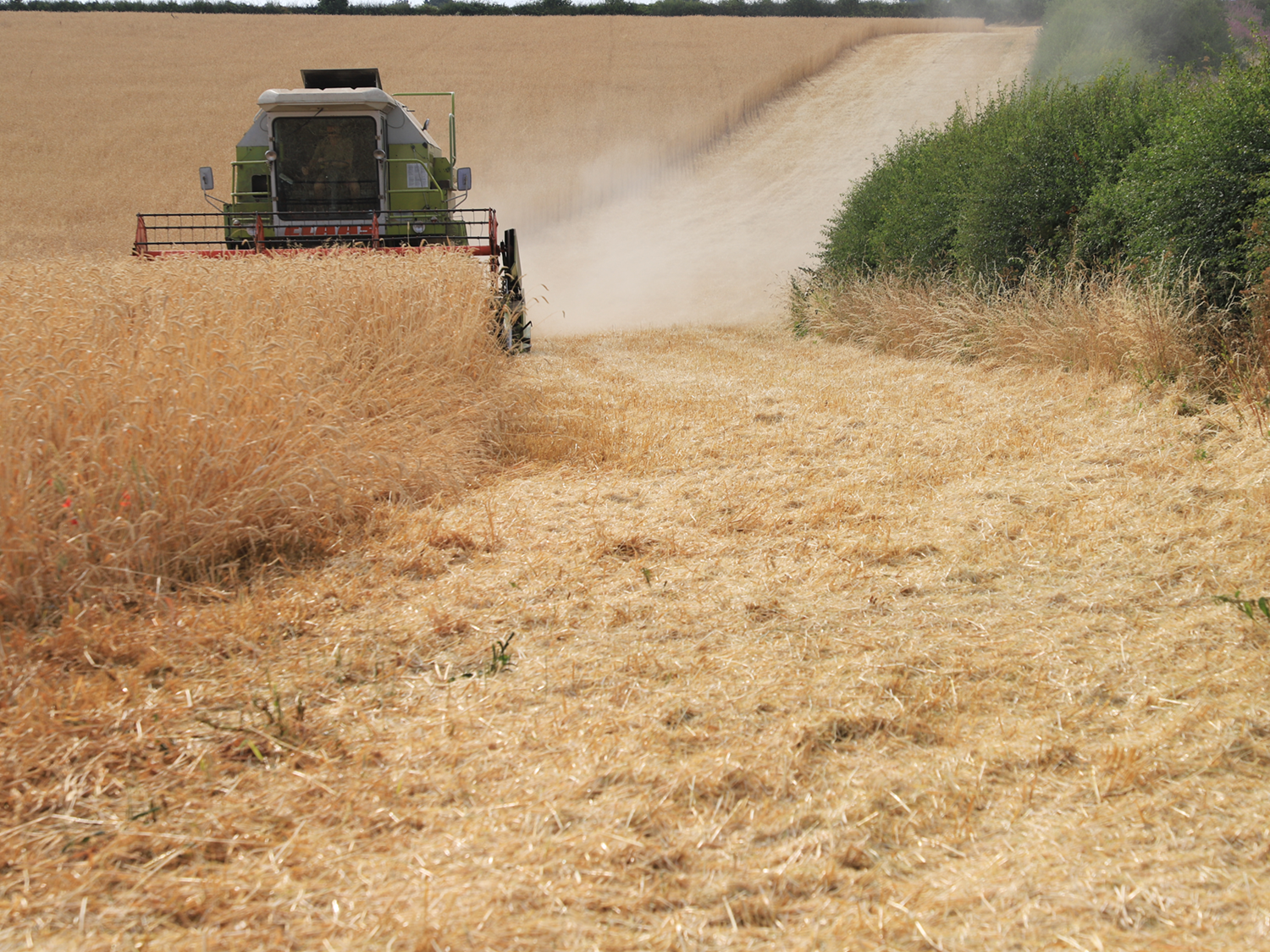 130 ha (325a) s.w. Lincolnshire
Mixed, rotational farm
Organic (since 2001)



Working with Heterogeneous crops since 2017



Wakelyns ORC “YQ”
Oak Farm Populations (I & II)
Cornovii
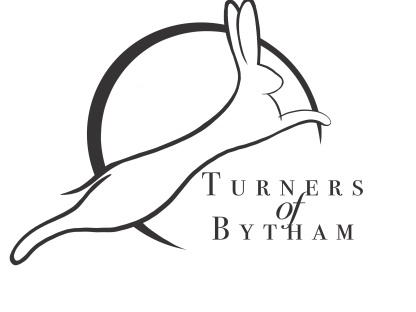 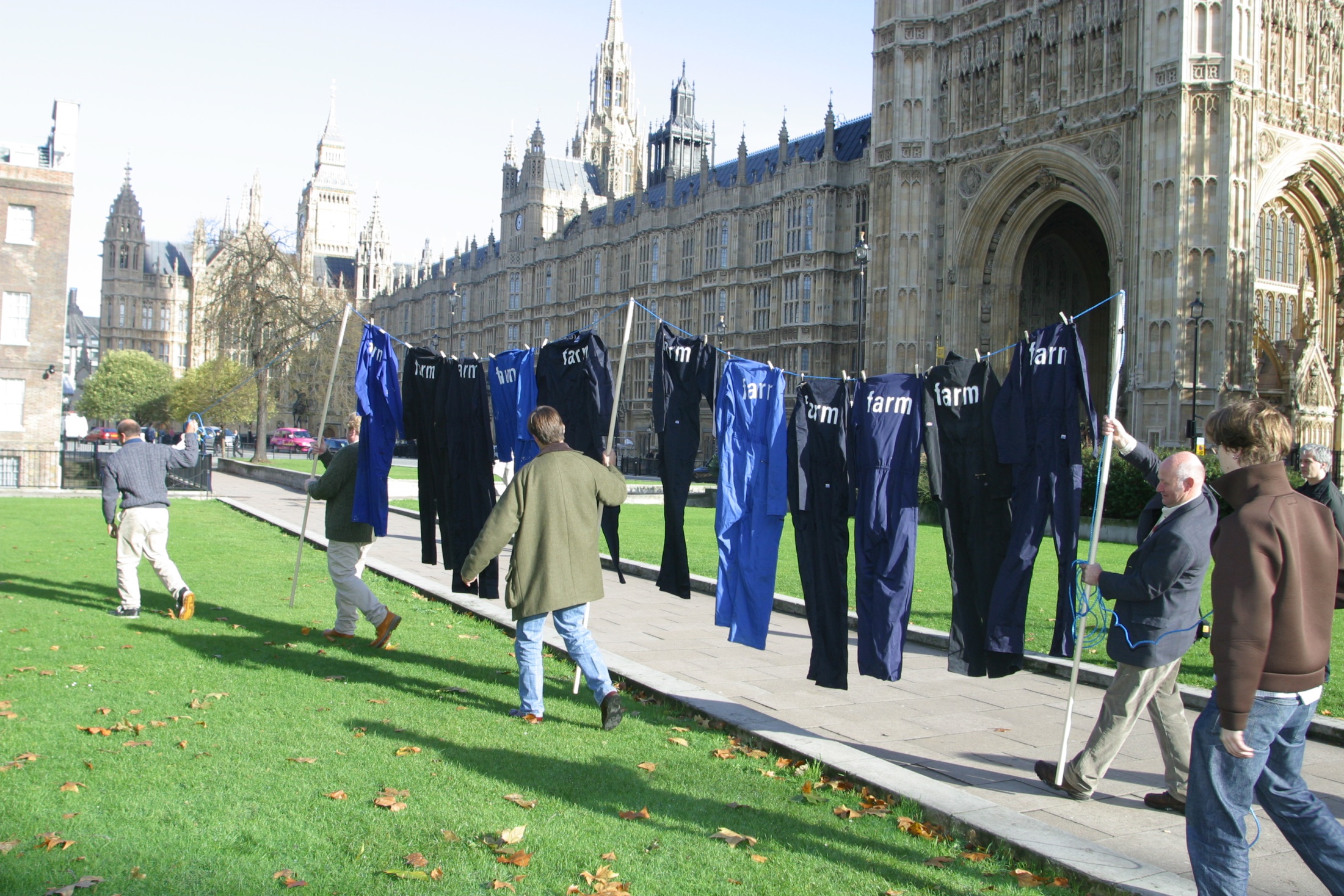 2002
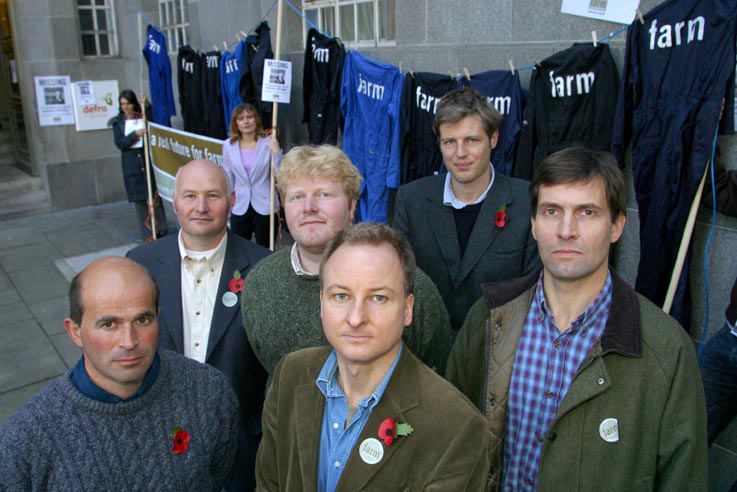 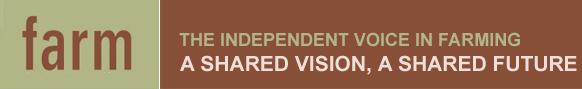 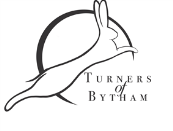 2003
Farming that feeds the nation

Farming that’s profitable

Farming that holds together rural communities and their culture

Farming that maintains the countryside and its wildlife

Farming that offers opportunities for new entrants
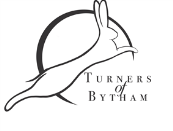 2004
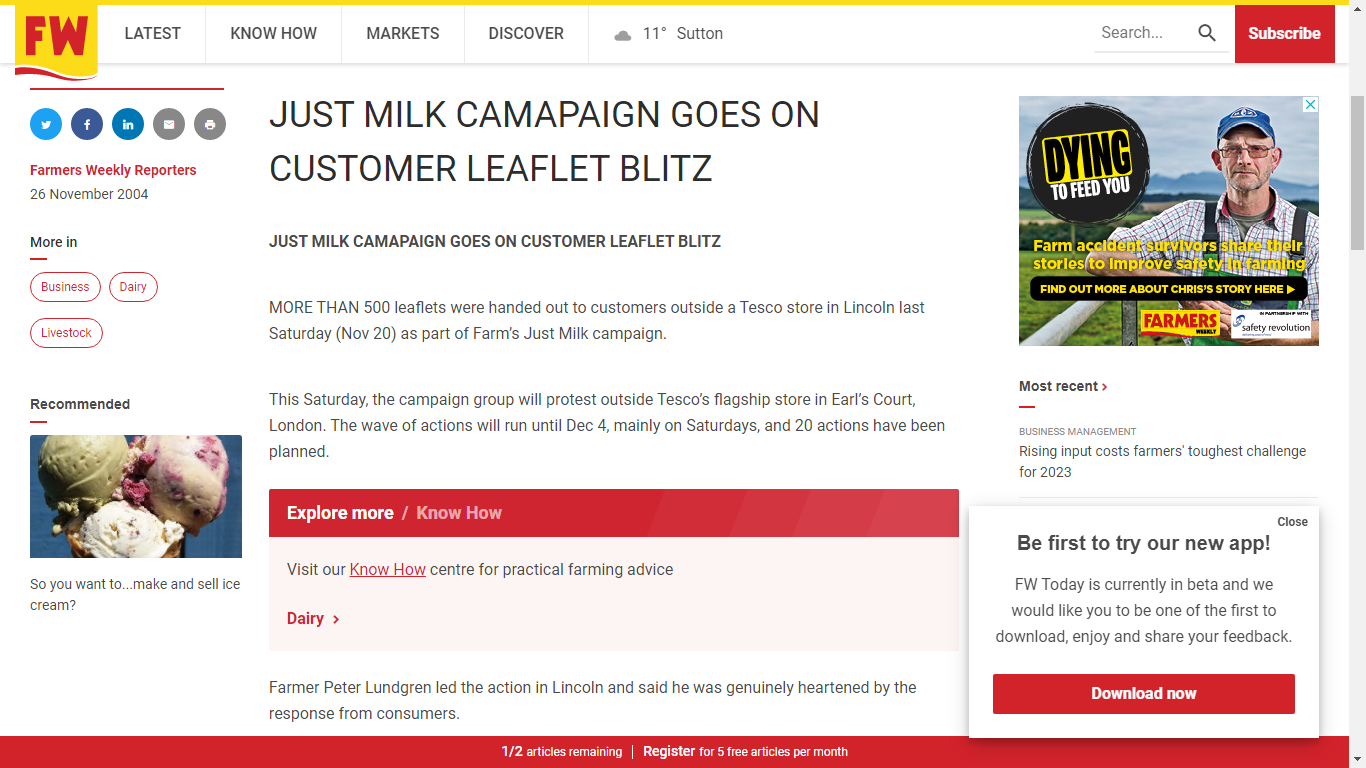 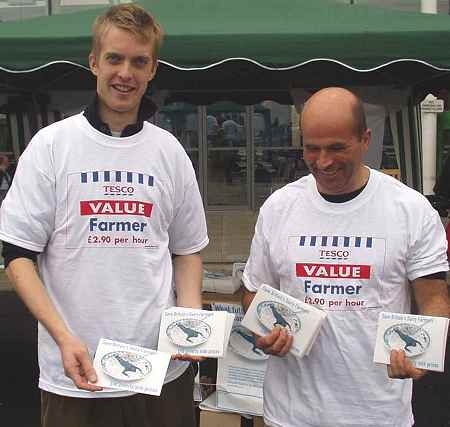 “Just Milk”

Targeted Tesco & customers

“Cost plus” pricing demand

Dairy event presence
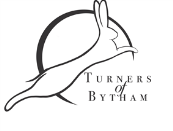 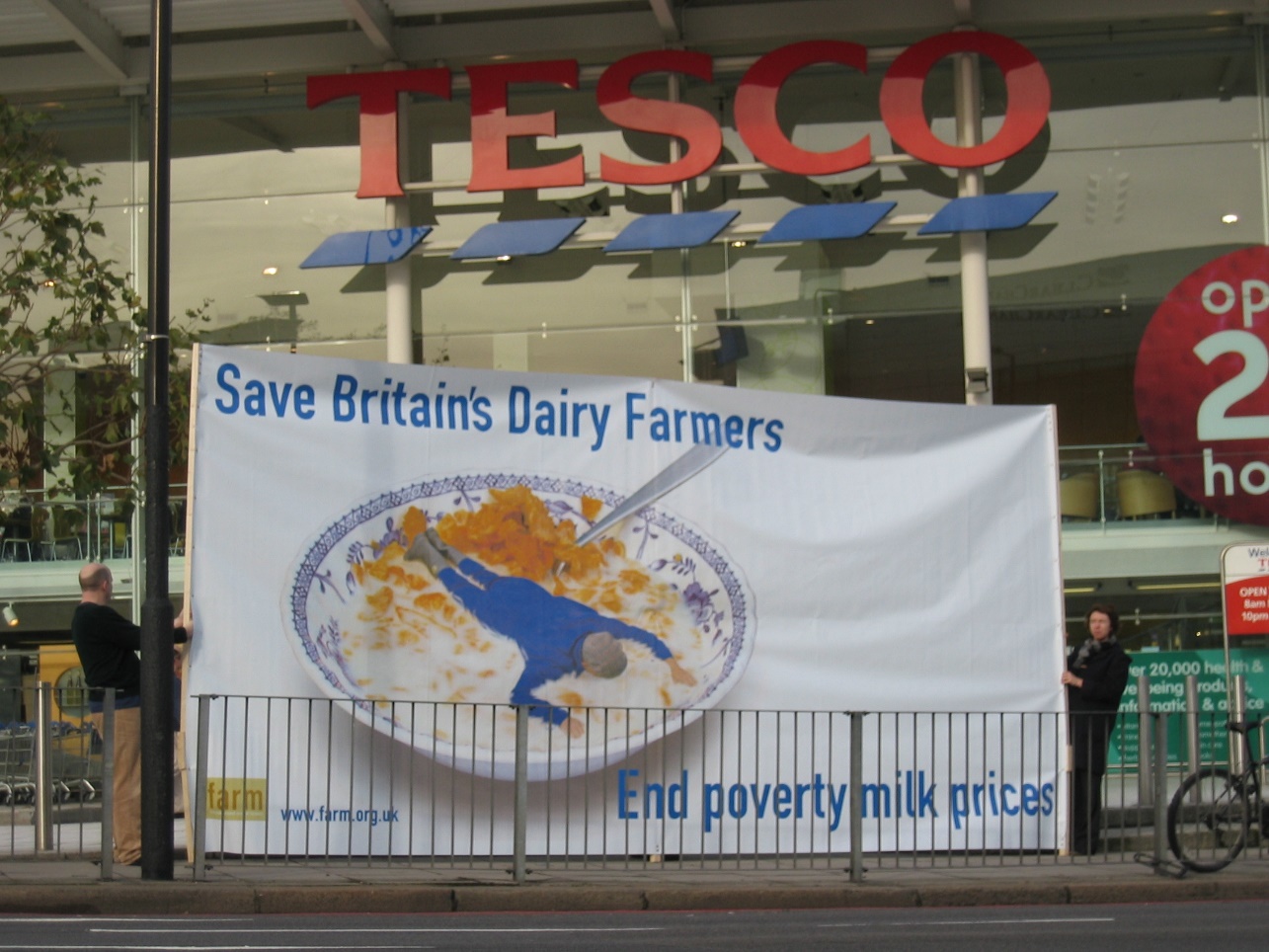 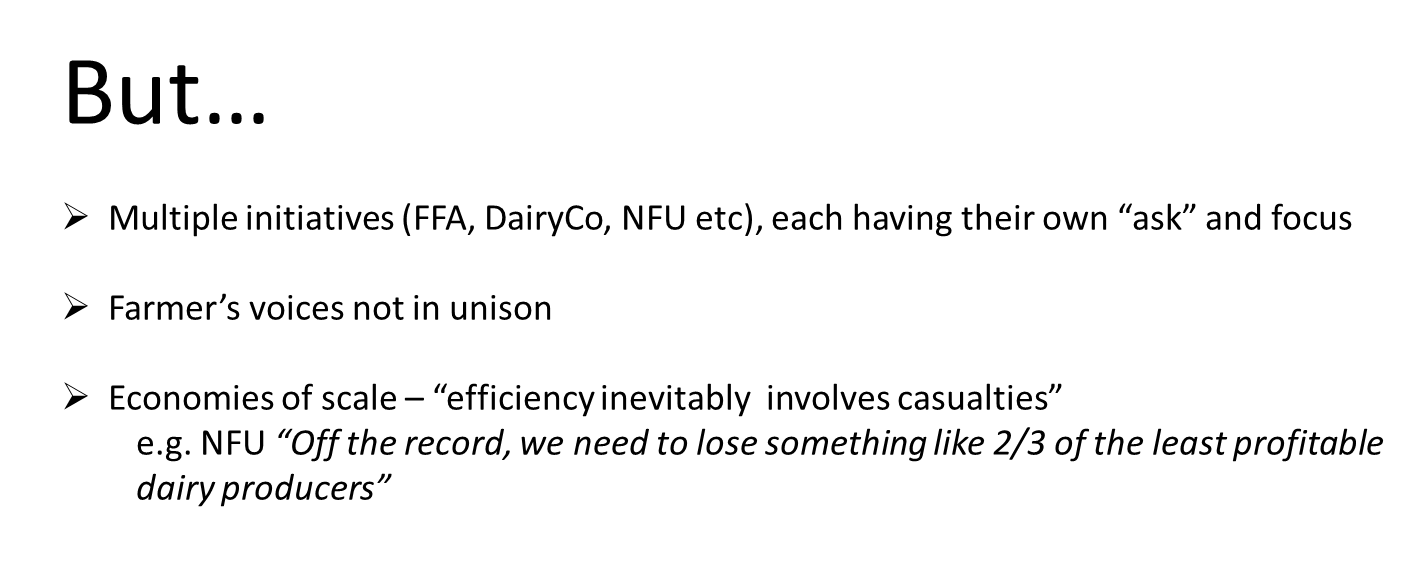 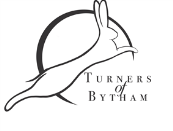 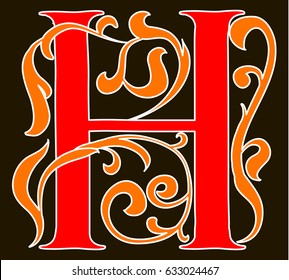 ere endeth the first lesson…..
When do we want it?

Deliverable

“Front Foot”

Coordinated
What do we want?

Detail – rooted in practice 

Consistent

Cohesive

Coherent
What else?

Seek the path of least resistance

Know & own your space
“Campaigns are only as strong as the experience they are rooted within”
“Dog-Eat-Dog” (predominant) supply chain
Grower
Merchant
Processor
Retailer/Wholesaler
“Commonplace” (human-scale) supply chain
Grower
Artisan Processor
Specialist Retailer / Wholesaler
Artisan Produce
“A proper community ..is a commonwealth: a place, a resource, an economy. It answers the needs, practical as well as social and spiritual, of its members - among them the need to need one another. The answer to the present alignment of political power with wealth is the restoration of the identity of community and economy.”

Wendell Berry, The Art of the Commonplace
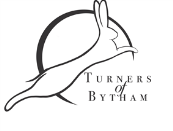 Policy
Certification
(Red Tractor, Organic etc)
Environmental Health
EHO
Food Standards
Agency
Artisan Processor
Grower
Advertising Standards
Authority
Health & Safety Executive
Specialist Retailer / Wholesaler
Artisan Produce
Environmental Stewardship
Plant & Seeds
Legislation
UK Levy Bodies & Research Councils
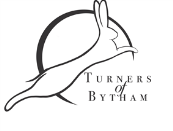 Policy
“Common Wealth”
“Dog-eat-Dog”
Environmental Health
EHO
??
FSA
EHO
??
Safety at work
HSE
??
Advertising Standards
ASA
??
UK Levy Bodies & Research Councils
R & D
Certification
(Red Tractor, Organic etc)
??
Product Quality
Genetic Resources
??
Plant & Seeds
Legislation
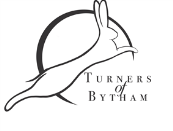 Heterogeneous Grains
Ideal for Organic & Low-input farming..
Diverse 
Variable
Requires adaptive: 
Processes
Skills
Experience
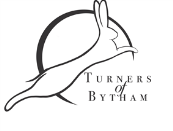 Heterogeneous Grains
Responsible, Human-Scale food chains..
Bespoke, online register
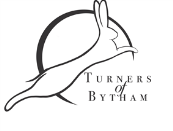 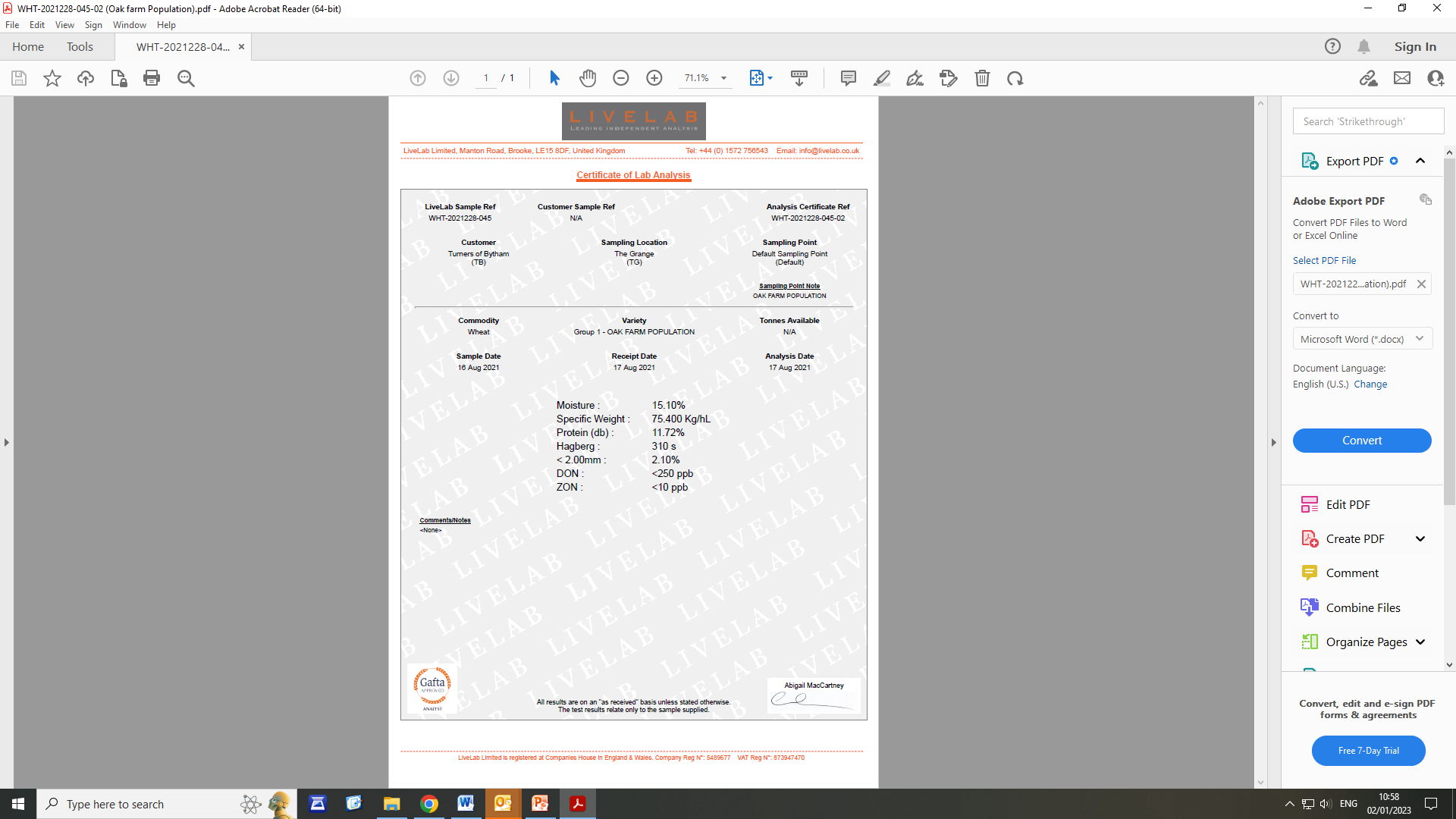 Heterogeneous Grains
Responsible, Human-Scale food chains..
Quality testing to underpin standards
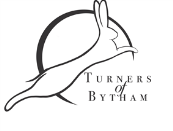 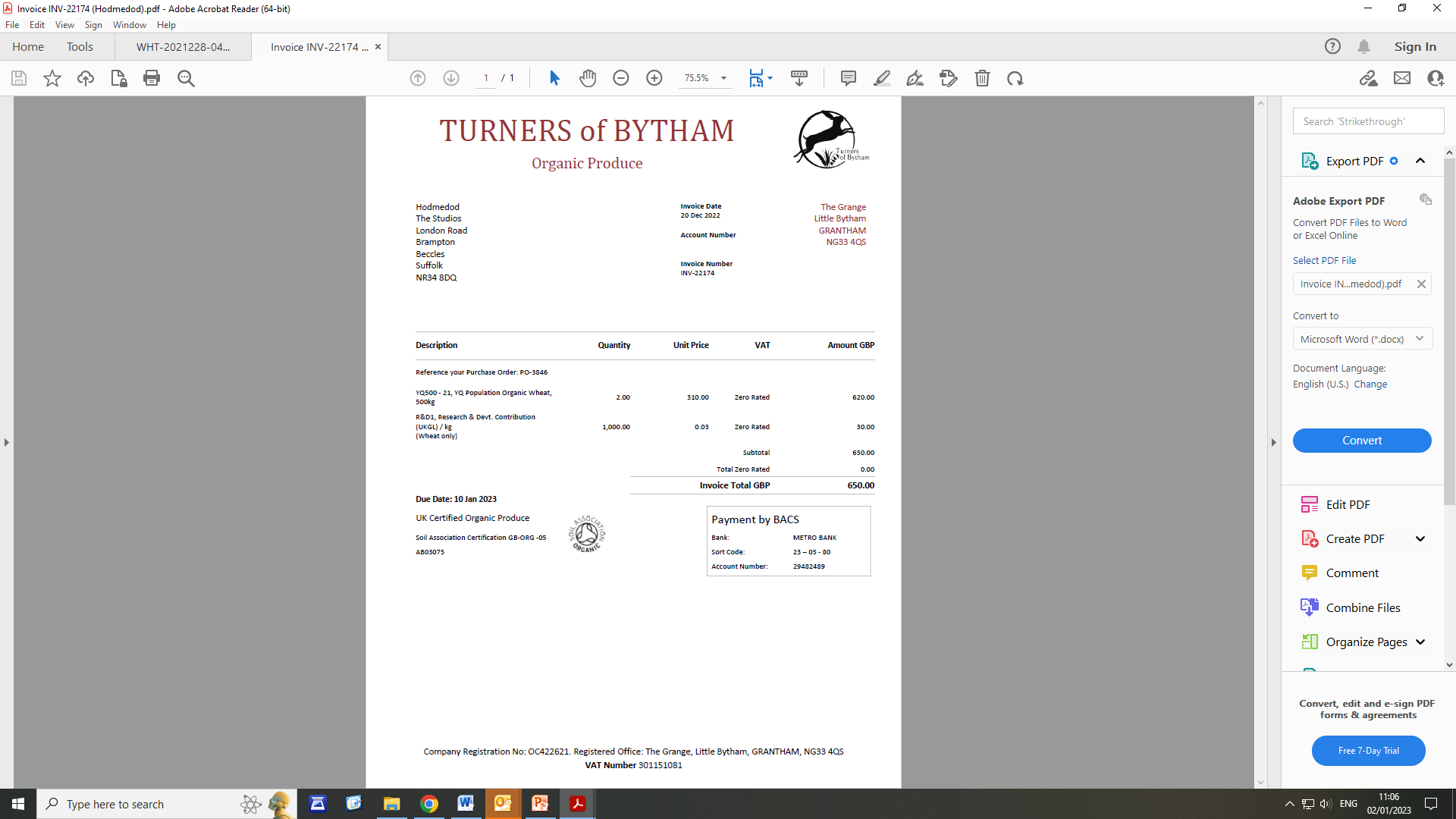 Heterogeneous Grains
Responsible, Human-Scale food chains..
Levy to support R&D based upon produce sold
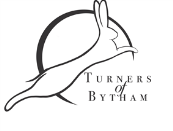 Policy
Certification
(Red Tractor, Organic etc)
Environmental Health
EHO
Food Standards
Agency
Advertising Standards
Authority
Health & Safety Executive
Financially robust
Responsible
Environmental Stewardship
Plant & Seeds
Legislation
UK Levy Bodies & Research Councils
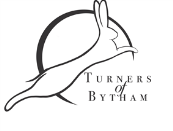 Policy
Certification
(Red Tractor, Organic etc)
Environmental Health
EHO
Food Standards
Agency
Artisan Processor
Artisan Produce
Advertising Standards
Authority
Health & Safety Executive
Grower
Specialist Retailer / Wholesaler
Plant & Seeds
Legislation
Environmental Stewardship
UK Levy Bodies & Research Councils
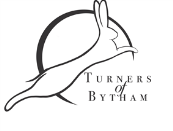 Plant Varieties and Seeds Act 1964
Protects Plant Breeder’s Rights
Aims to deliver consistent, high productivity crops
Crops grown on a field scale need to be listed on the National Seeds Listing
Criteria for listing based on DUS & VCU
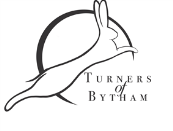 Plant Varieties and Seeds Act 1964
DUS

Distinct
Uniform
Stable
VCU

Value for Cultivated Use
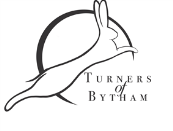 Provision for Commercial Experiment
EU 2014 / 150
EU 2018 / 1519
EU 2021 / 1189
Since January 2021, the UK offers no legal provision for the sale or exchange of Heterogeneous seed
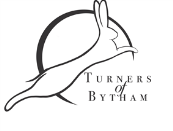 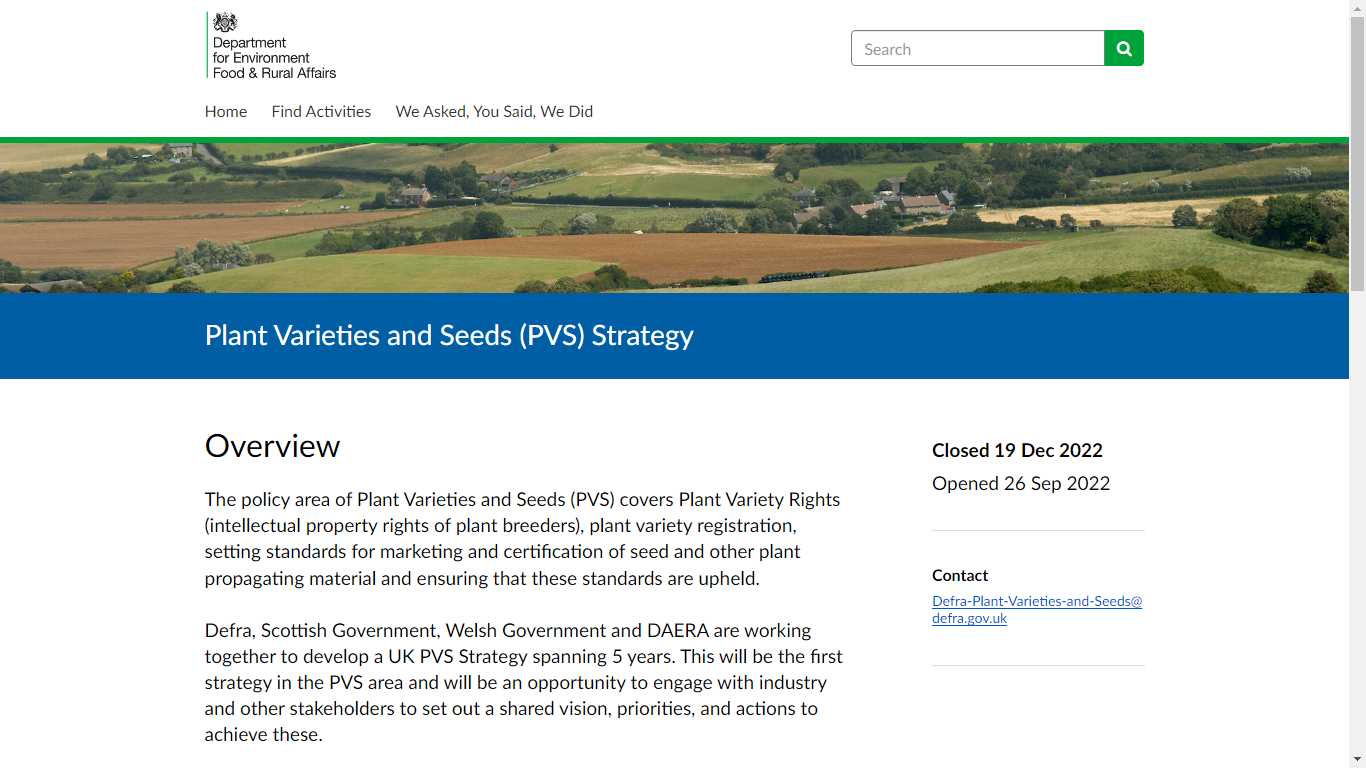 He opportunity…
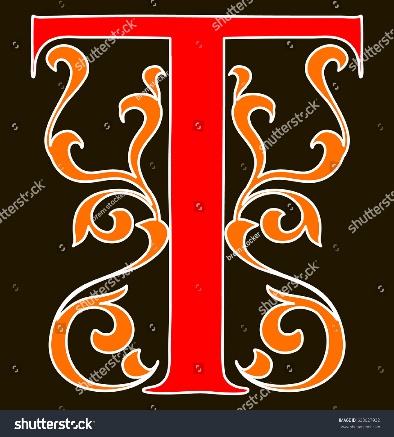 When do we want it?

January 2021 ideally !!

5 growing seasons lost already & counting..
What else?

Wide-Ranging PVR review to be published within the next 12 months
What do we want?

A space for the artisan to flourish

Equivalence with the opportunities EU legislation offers

To build on proven success
“Policy should first and foremost be about internal organisation. Government is a last resort”
Thank you!

John Turner


Turners of Bytham
www.turnersofbytham.co.uk
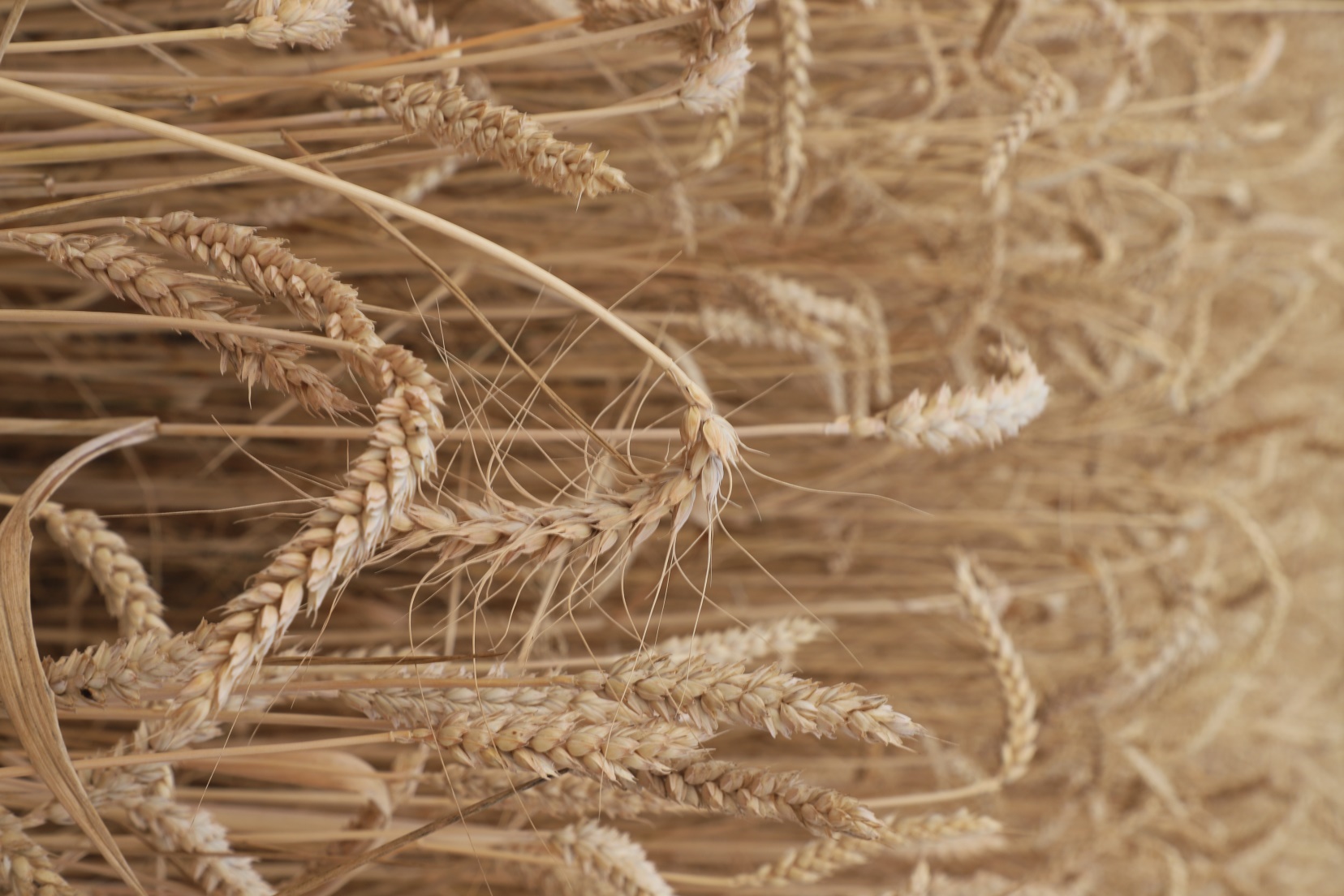 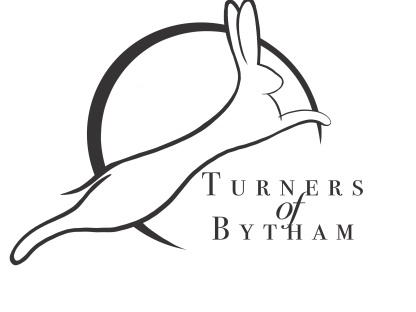